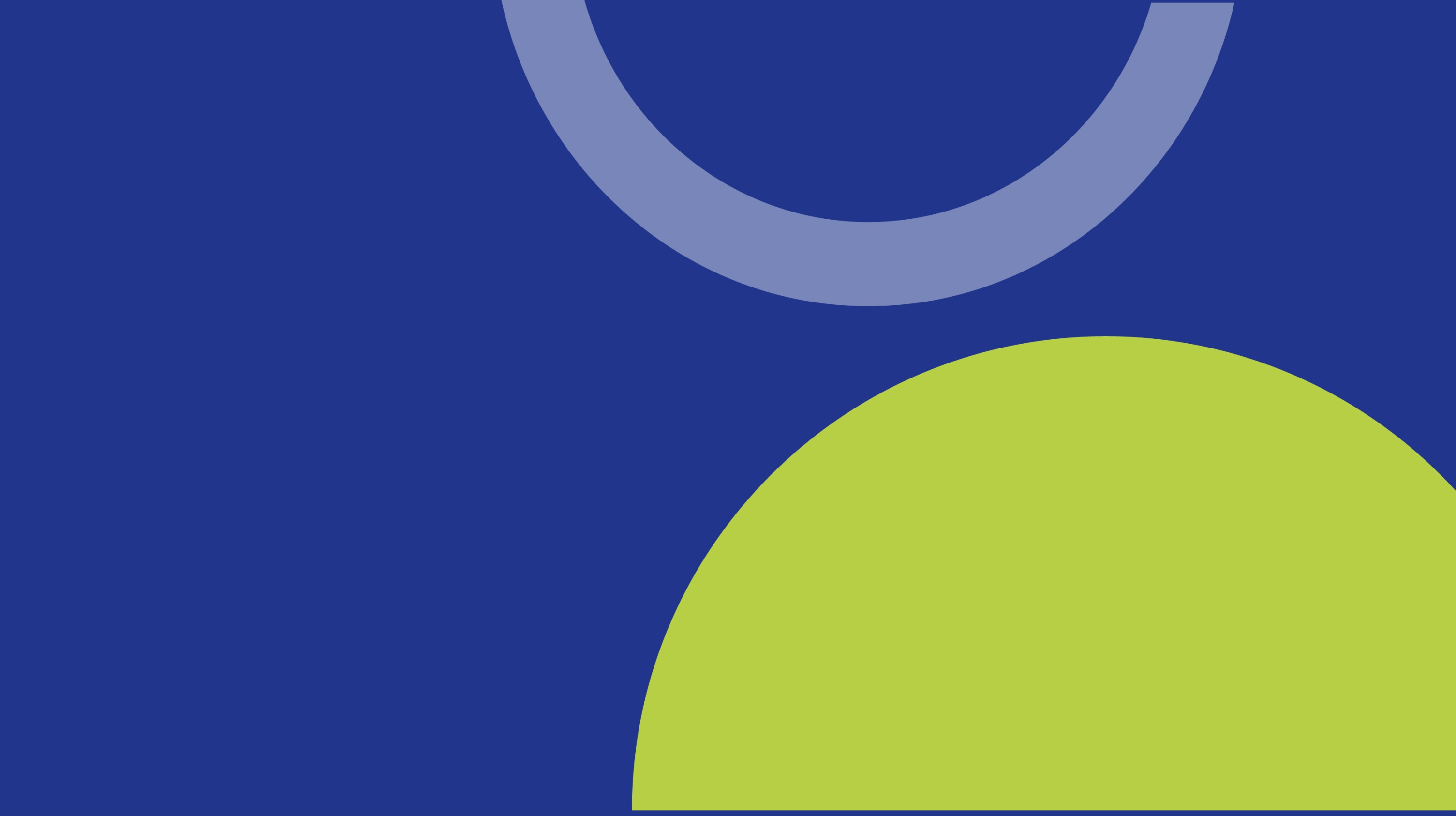 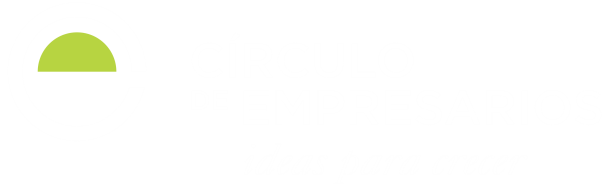 Encuesta Empresarial Círculo 2022
Miguel Iraburu, Presidente Grupo Trabajo
León, 30 de noviembre de 2022
Encuesta Empresarial 
Círculo 2022
Objetivo
Se pretende conocer la opinión de los empresarios españoles sobre la situación económica y sus perspectivas, la actual política económica y sus efectos sobre la competitividad y las decisiones empresariales. Además se busca reflejar cuáles son las medidas y reformas estructurales prioritarias pendientes y qué impacto tienen los Fondos Next Generation EU
Radiografía de la encuesta
Tamaño muestral = 870
Tasa de respuesta = 23%
CEL 
 >50%:<10 trabajadores y casi 80%: <10 M€)
CEL 
>70%
Por sectores: predominio del sector servicios (44%).
Por tamaño: mayoría pequeñas y medianas empresas (casi 66%: <250 trabajadores y 63%: <50 M€ facturación).
Localización sede social: territorio nacional, predominio respuestas C. Madrid (33%), Navarra (22%) y Castilla y León (12,5%).
Situación económica y perspectivas
Estructura y contenido
I
Competitividad de la economía española y de la empresa
II
III
Reformas prioritarias pendientes (pensiones, eficiencia AAPP, educación…)
IV
Fondos Next Generation EU para la recuperación, transformación…
Organizaciones colaboradoras en la difusión
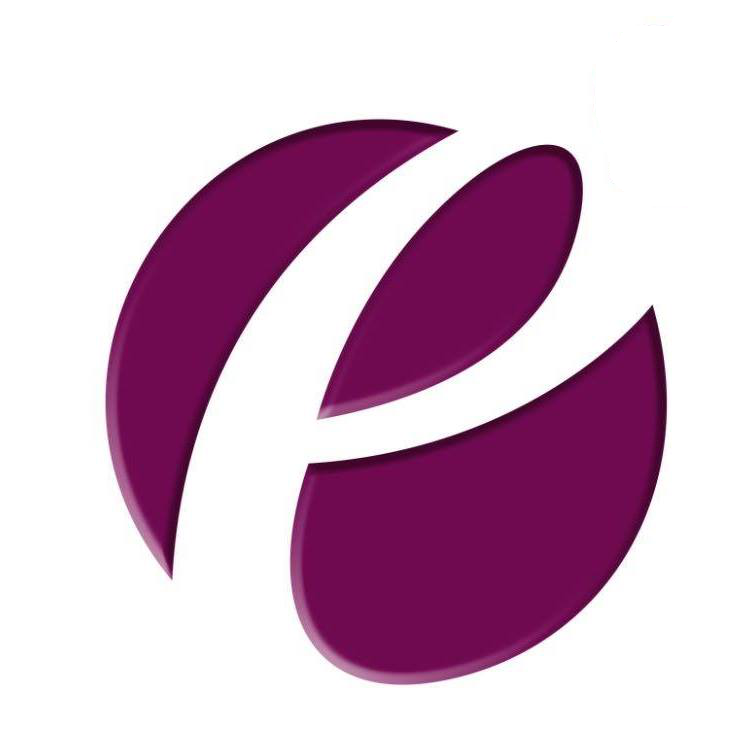 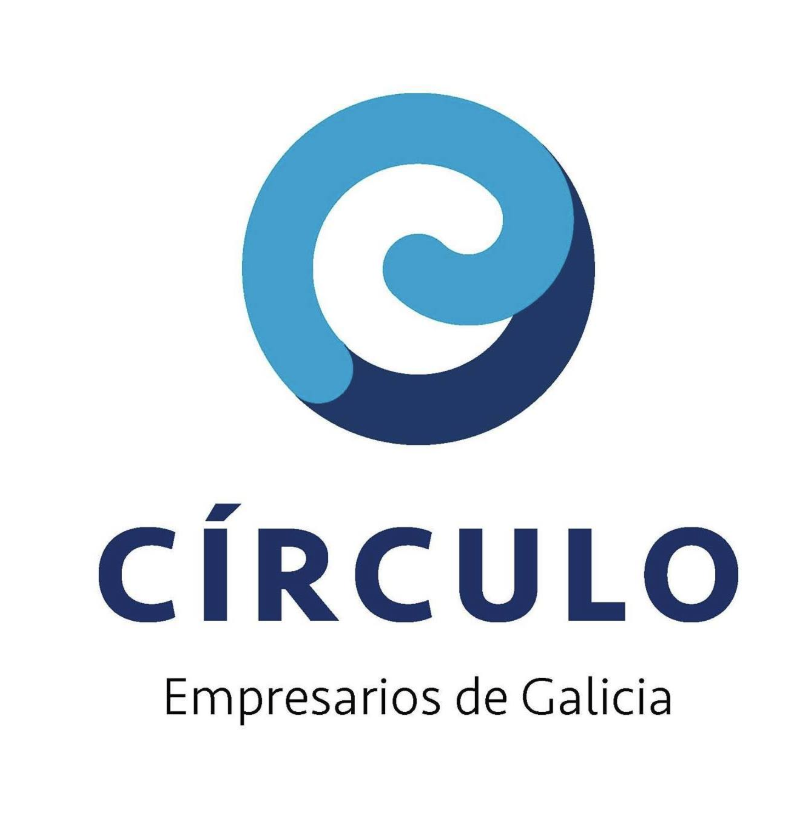 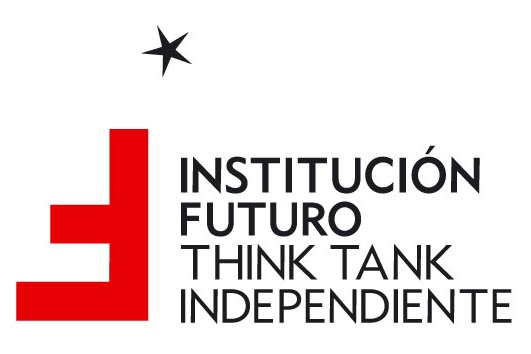 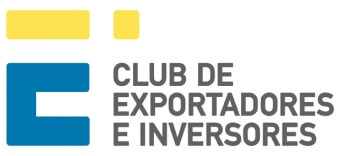 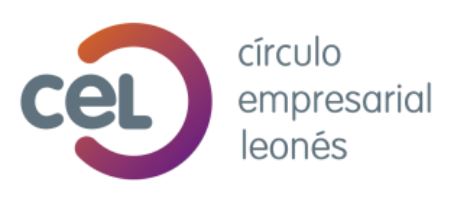 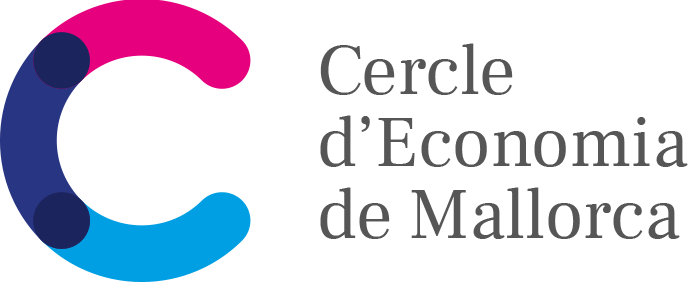 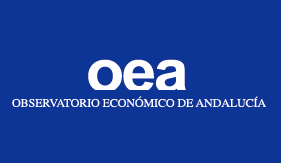 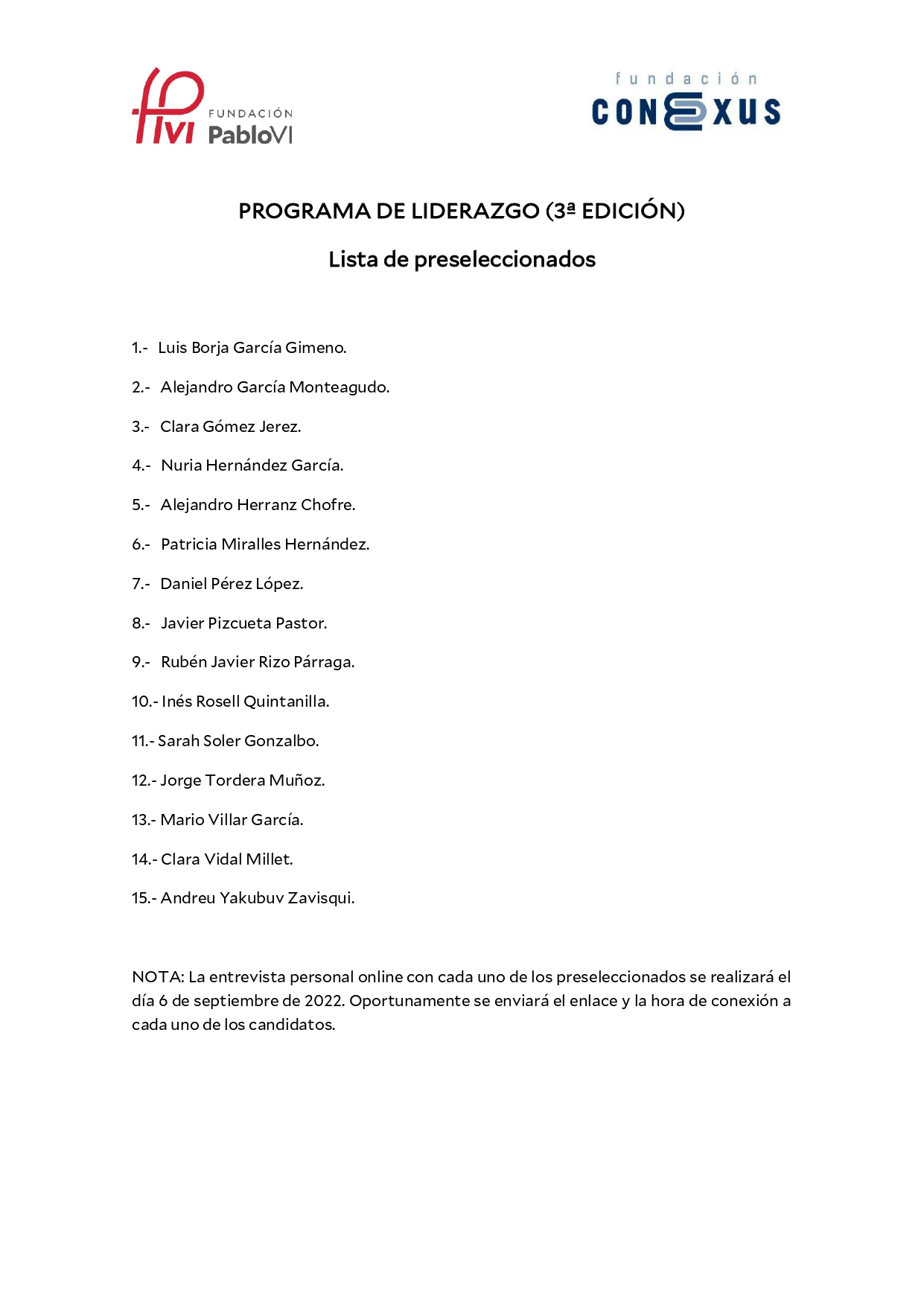 2
Círculo de Empresarios 
de Gran Canaria
Contexto
España en el mundo
Junio 2022
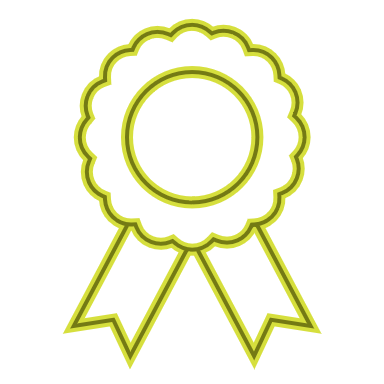 1. Dinamarca
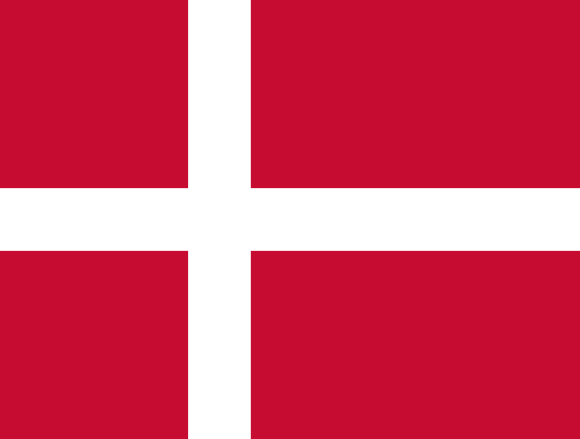 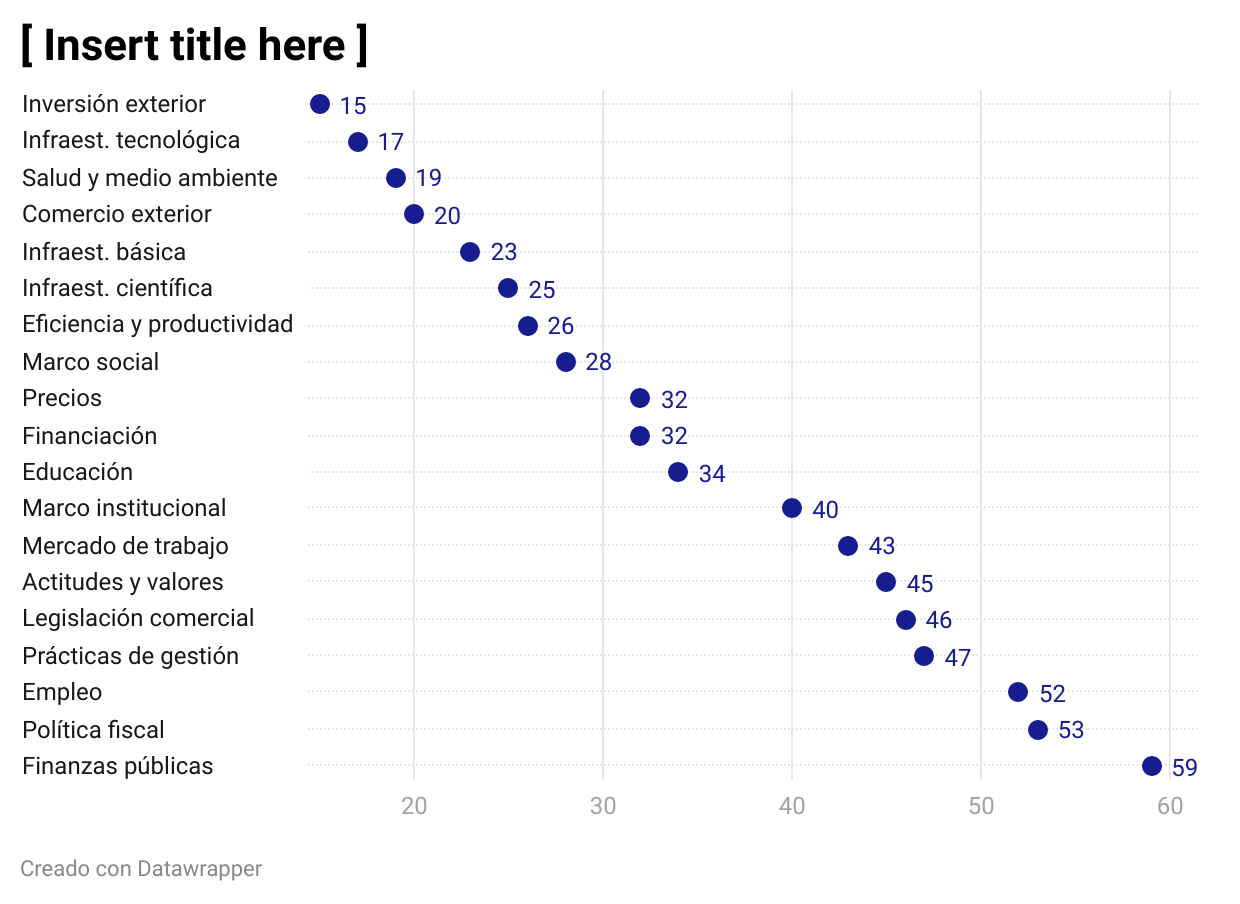 España
Posición en ranking para cada criterio 
(total 63 países)
2. Suiza
…………..
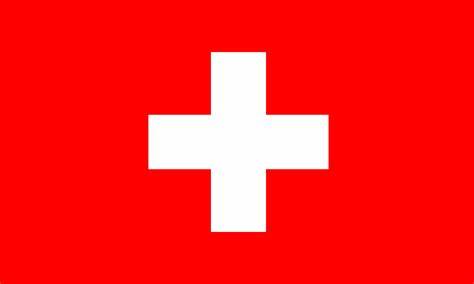 Evolución de España en el ranking
36
36
36
36
39
10. EEUU
…………..
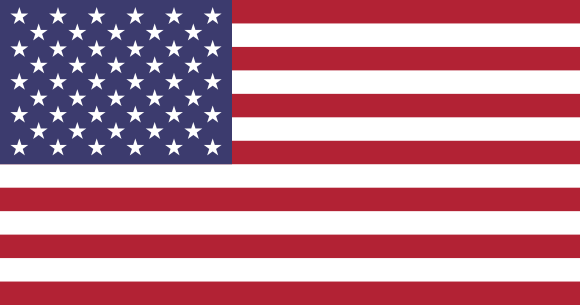 2018
2019
2020
2021
2022
15. Alemania
…………..
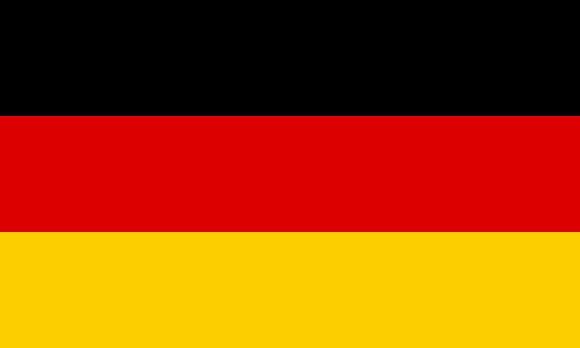 23. R. Unido
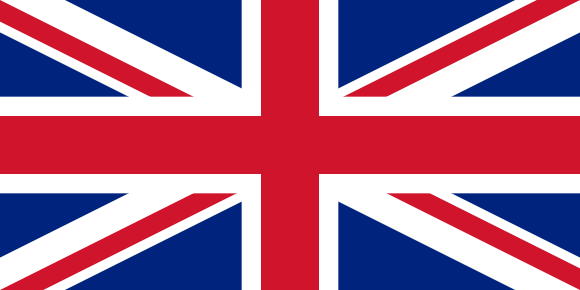 …………..
28. Francia
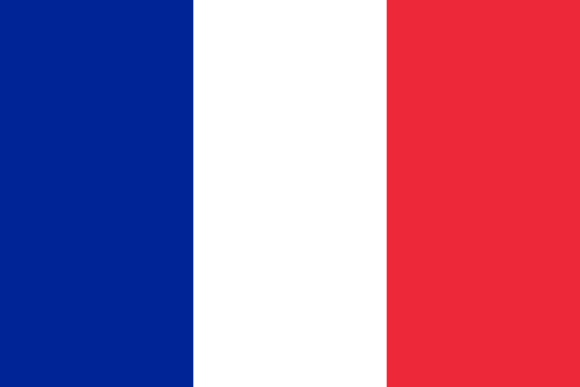 …………..
36. España
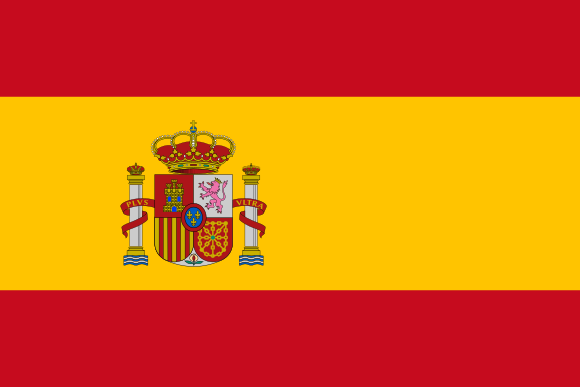 …………..
41. Italia
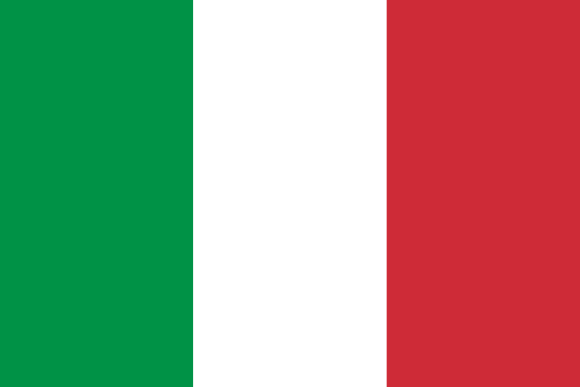 …………..
63. Venezuela
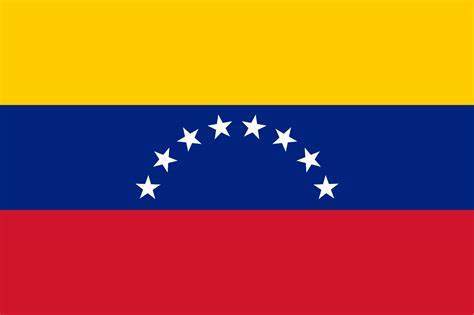 Previsiones económicas
Previsiones JULIO 2022 tras revisión a la baja
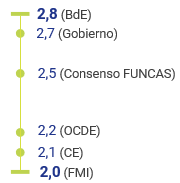 Gobierno
Junio-Julio 2022
2023
2022
Se publica World Competitiveness Booklet 2022
(International Institute for Management Development –IMD)
Revisión Octubre 2022
Gobierno → 4,4% 2022 y 2,1% 2023
Consendo FUNCAS → 4,2% 2022 y 1,9% 2023
Mientras la Encuesta está abierta se revisan a la baja las previsiones y suben los tipos de interés
1. Situación económica 
     y perspectivas
Situación economía española
Actual 
2022
Actual  - 2022
Perspectivas
2023
17,8%
77,7%
4,5%
Generalizada valoración negativa sobre la situación económica
≈62% 
encuestados
≈72% 
encuestados
Posterior 2023
2S.23
1S.23
Recuperación PIB de 2019
Impacto elevado de los riesgos globales sobre…
… recuperación de la economía española
… economía europea y resto del mundo
Alteración flujos comerciales globales por guerra Ucrania
Cambio en política monetaria por tensiones inflacionistas
Crisis global de suministros
Incremento costes energía
84,6%
93%
91%
87%
Situación del sector y de la empresa
Perspectivas - 2023
Valoración sobre situación sector en el que opera
EMPEORAMIENTO
4
1. Situación económica 
     y perspectivas
Impacto elevado en sector y empresa de …
Impacto elevado en sector y empresa de …
Resultados CEL
Conflicto
 Ucrania
Conflicto
 Ucrania
72,4% empresas encuestadas repercuten ▲ de costes en precios de productos y servicios
76% empresas encuestadas repercuten ▲ de costes en precios de productos y servicios
▲ precios energía y otras materias primas
▲ precios energía y otras materias primas
49,7%
74,8%
57,8%
49,9%
87,5%
62,2%
Tensiones en cadena de suministros
Tensiones en cadena de suministros
Medidas 
Sinergias/estrategias comunes con proveedores (40%) 
diversificación canales distribución (39%)  
adelanto suministros (39%)
Medidas 
Modelos proximidad (50%)
Adelanto suministros (41%)
Sinergias/estrategias comunes con proveedores (32%) 
Diversificación canales distribución (32%)
5
1. Situación económica 
     y perspectivas
Resultados CEL
Previsiones evolución en 2022
Previsiones evolución en 2022
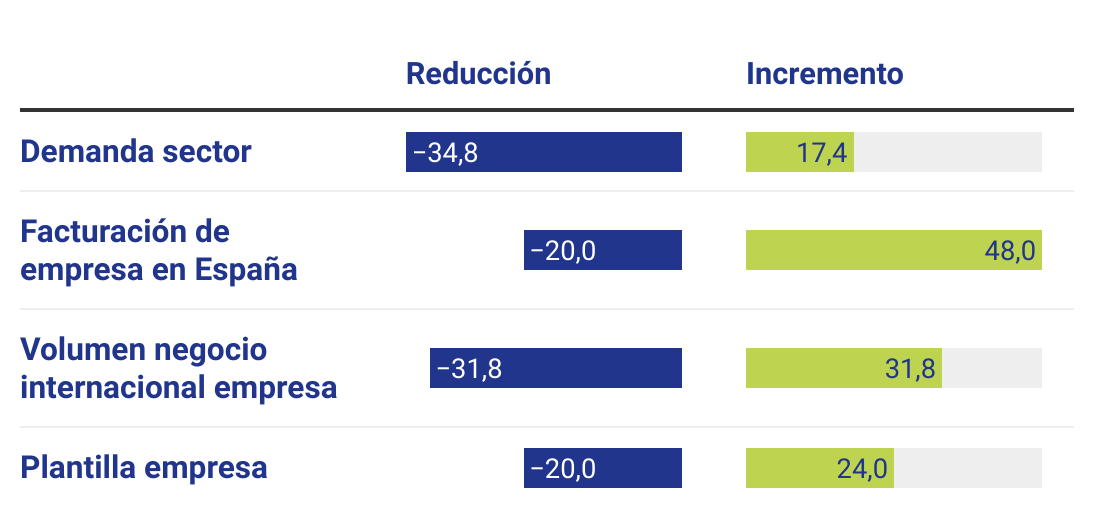 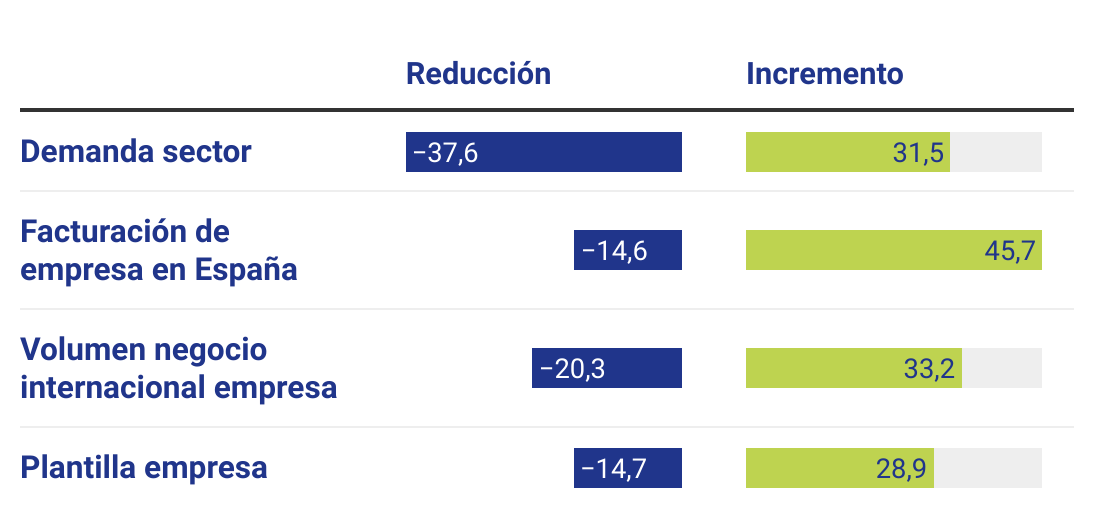 % respuestas
% respuestas
▲
▲
▼
▼
≈ 45% encuestados considera elevados niveles de digitalización y protección de datos en su empresa
≈ 45% encuestados considera elevados niveles de digitalización y protección de datos en su empresa
≈ 35% valora avance de empresa en integración estrategias ESG como elevado (vs. 11% bajo)
≈ 30% valora avance de empresa en integración estrategias ESG como elevado (vs. 22% bajo)
2 próximos años → 32% encuestados espera un ▲ exportaciones y 16% un ▼
2 próximos años → 10% encuestados espera un ▲ exportaciones y 32% un ▼
NO existe percepción ▲ morosidad
NO existe percepción ▲ morosidad
50% empresas 
▲ salarios
36% empresas 
▲ salarios
> 2,1%
> 2,1%
5
1. Situación económica 
     y perspectivas
Prioridades
Oportunidades
CEL
No en Top 4 con 16%
CEL
1º del Top 4 con 72%
La mitad de empresas consultadas considera que el teletrabajo incrementa la satisfacción, el compromiso y la motivación de empleados, si bien también dificulta el sentido de pertenencia, el trabajo en equipo y la transmisión de cultura de empresa
Oportunidades derivadas de la pandemia y principales prioridades estratégicas de su empresa
Valoración política de teletrabajo en su empresa
6
2. Competitividad economía
    española y de empresa
Obstáculos a la competitividad en España
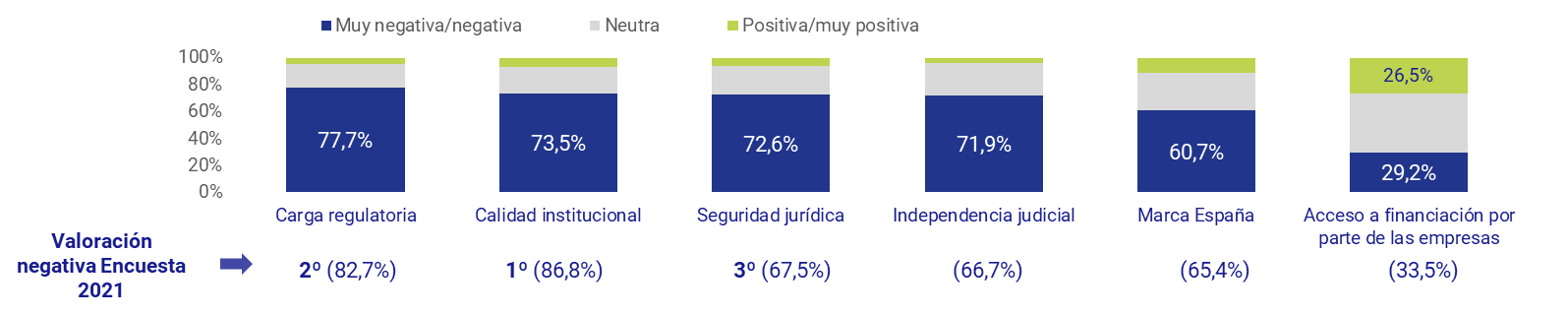 Impacto medidas laborales recientes
Impacto medidas fiscales Libro Blanco
Impacto inflación
Evolución entorno 
negocios último año
Impacto acontecimientos internacionales
“El 84,2% encuestados lo consideran negativo”
“ ≈70% encuestados consideran negativo aumento SMI, eliminación de contratos temporales por obra/servicio determinado y de prioridad convenio de empresa en materia retributiva”
“≈ 80% consideran negativo tipo mínimo en Patrimonio y Sucesiones y Donaciones, 72% eliminación deducciones en IRPF y 60% tipo mínimo efectivo en el IS”
Negativo: Invasión Ucrania (87,6%), sanciones económicas en comercio internacional (81,1%), cambio equilibrios estratégicos (80%) y crisis migratorias (77,2%)
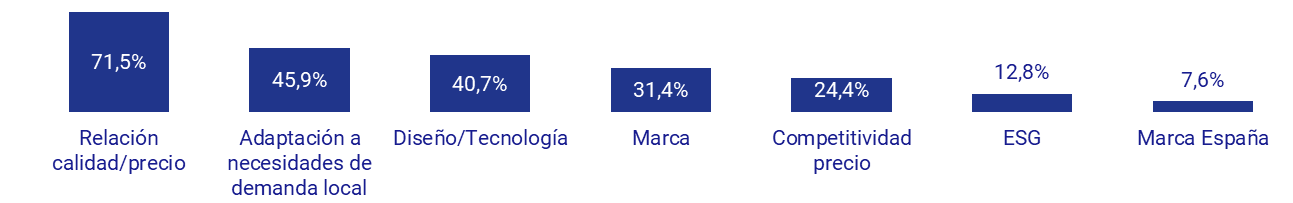 Factores de competitividad internacional de la empresa
7
3. Reformas prioritarias pendientes
Se mantiene prioridad por fomento investigación aplicada y se añade fomentar educación orientada a emprendimiento, competencias digitales y titulaciones STEM
● Eficiencia AAPP
“El 95% encuestados consideran ineficiente uso recursos públicos en España”
Se mantiene necesario: evaluar eficiencia gasto (74,9%), reforma estructural AAPP (64,6%) y actuación sobre fraude fiscal (29,7%)
● Pensiones
Top 3 actuaciones para mejora eficiencia y transparencia:
Reducir tamaño de AAPP (64,9%)
Asimilar modelo gestión RRHH al del sector privado (59,8%)
Transformación digital AAPP (45,4%)
● Financiación
● Innovación
“80% encuestados: ve negativas modificaciones derivadas de LOMLOE”
● Educación
Se mantiene en Top 3 medidas: Fomento FP dual (66,3%); Valores emprendimiento desde primaria (45,7%); Adecuar oferta títulos a mercado (43,4%)
Incentivar vida activa + allá edad legal jubilación
Fondo capitalización “mochila austriaca”
Principales instrumentos últimos 12 meses: financiación bancaria y de proveedores
8
3. Reformas prioritarias pendientes
Principal obstáculo: sigue siendo entorno regulatorio y burocrático (≈76%)
● Emprendimiento y tamaño empresarial
PRIORIDADES 
POLÍTICA ECONÓMICA
● Fiscalidad
Necesario: fomentar innovación, aumentar grado internacionalización y lograr fuerte liderazgo para cambios culturales
Vínculo salarios-productividad no IPC
= indemnizaciones despido a media UE
Prioridades
“El 59,3% encuestados ve carga impositiva perjudicial para competitividad de su empresa/sector”
Fomento crecimiento empresarial
Reducción economía sumergida
Incentivar inversión (56%) 
Reducir cotizaciones SS a cargo de empresa (51,2%)
Suprimir I.Patrimonio y mantener I Suc. Donac. con exenciones elavadas para trasmisiones directas (51,1%)
+ transparencia en control, auditoría y cuentas sector público, partidos políticos y agentes sociales (50,9%)
Un tipo impositivo especial reducido para operaciones de bajo importe (42%)
Consolidación y coordinación fiscal (56,1%)
Autonomía e integración mercados energéticos (48%)
Unión Bancaria e integración mercados capitales (38,6%)
Reforma AAPP (67,8%) 
Pacto educativo (39,7%)
Mejorar calidad de instituciones (31%)
● Mercado de trabajo
PRIORIDADES 
POLÍTICAS  UE
8
4. Fondos Next Generation EU
El 78% de encuestados considera negativa la gestión de los fondos
Aspectos en los que más impacto tendrán los fondos en el largo plazo
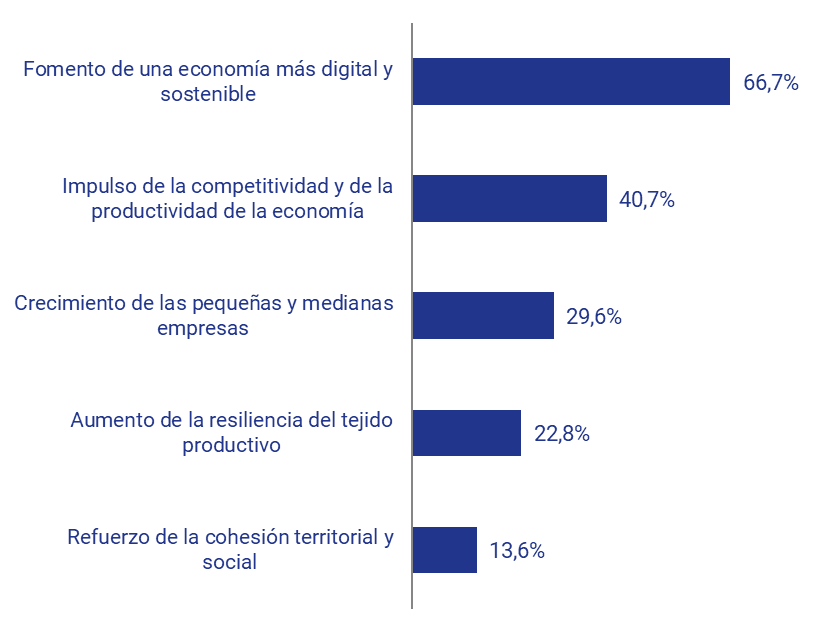 Impacto muy alto/alto de los fondos en la recuperación económica española
40,5%
… el 54,7% no ha solicitado fondos europeos
9
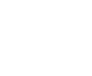 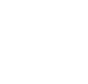 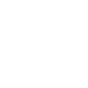 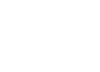 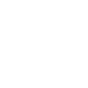 circulodeempresarios.org